Innovating Distributed Embedded Energy Prize (InDEEP)
Phase II Kickoff Webinar
November 14, 2023
[Speaker Notes: Bill]
Agenda
Welcome
WPTO and InDEEP Overview
Prize Phases and Awards
Submission Package and Scoring Criteria
Q&A
[Speaker Notes: Bill]
Polling Question
Are you new to the prize?
[Speaker Notes: Bill]
About the DOE’s Water Power Technologies Office (WPTO)
WPTO enables research, development, and testing of emerging technologies to advance marine energy and next-generation hydropower and pumped storage systems for a flexible, reliable grid.
Hydropower Program
Marine Energy Program
[Speaker Notes: Bill]
Innovating Distributed Embedded Energy Prize
$2.3M prize pool
Three phases over two years
19 awards made in Phase I
Incentivize progress in early-stage research
Help solve technical challenges that could be applied to wave energy
[Speaker Notes: Carrie]
Prize Goals
Leverage WEC innovation to systematically develop DEEC-Tec concepts that could bring value to the ocean wave energy industry  
Build a solver community by engaging and facilitating collaboration between diverse innovators in the marine energy industry and related DEEC-Tec disciplines  
Encourage development of novel DEEC-Tec with high potential relevance to WECs by supporting an interdisciplinary set of competitors from ideation to design  
Refine WEC innovation methods to incorporate ideas beyond the field of wave energy based on feedback from the prize
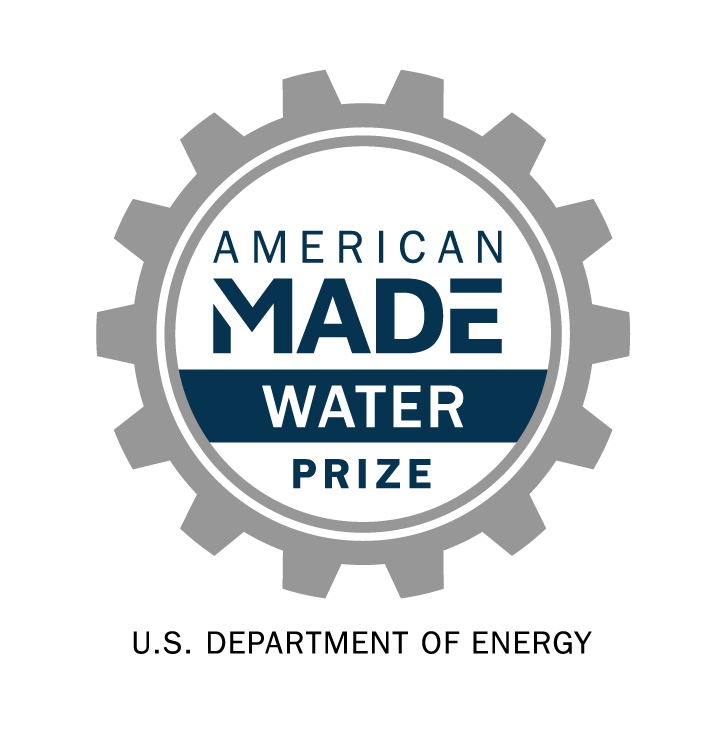 See the Official Rules Document Section 1.5
WPTO’s desired outcome for InDEEP is an understanding of the landscape of innovators and potential DEEC-Tec solutions that could be applied to wave energy devices.
[Speaker Notes: Carrie]
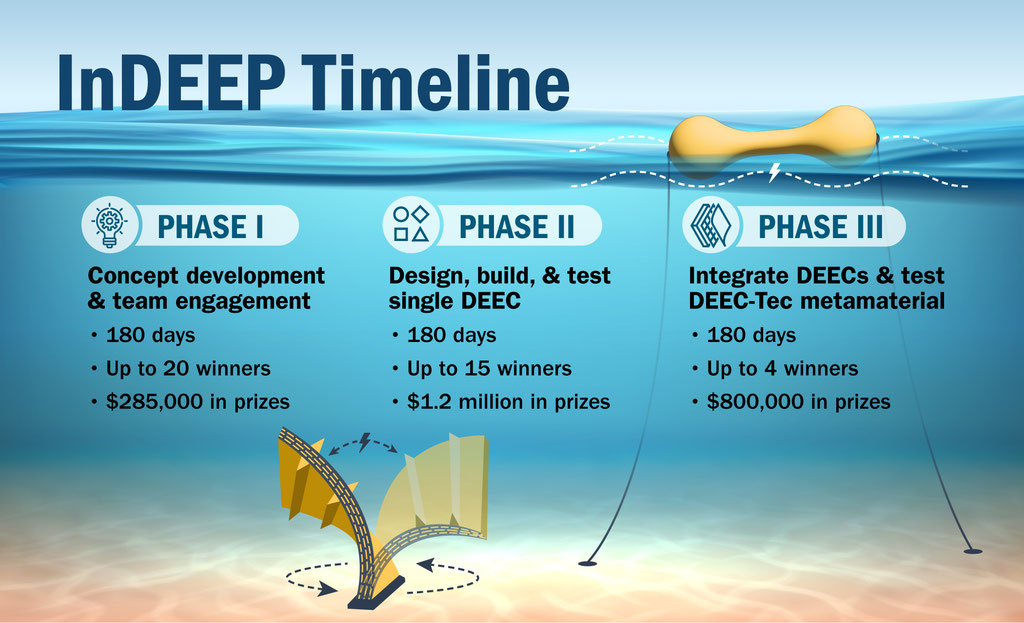 [Speaker Notes: Carrie]
Important Dates (subject to change)
March 22, 2023 Phase I Submission Opened
November 7, 2023Phase II Opens
May 7, 2024Phase II Closes
July 2024Phase III Opens
August 25, 2023 Phase I Submission Closed
January 2025Phase III Closes
Innovating Distributed Embedded Energy Prize (InDEEP)
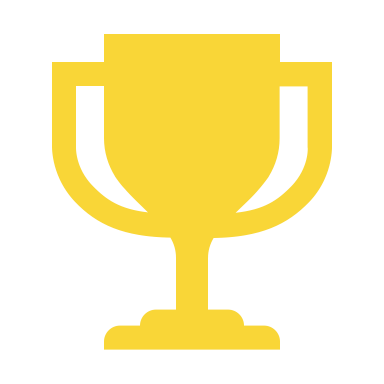 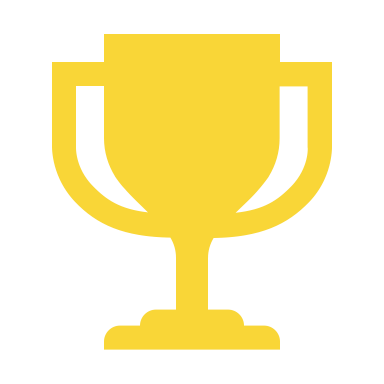 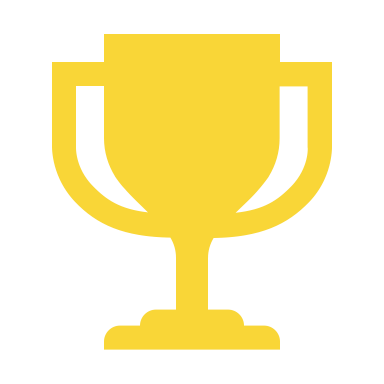 Phase II is Open to New and Returning Competitors
March 2025Phase III Winner Announcements and Awards
November 7, 2023Phase I Winner Announcements and Awards
July 2024 Phase II Winner Announcements and Awards
[Speaker Notes: Carrie]
What’s New in Phase II?
[Speaker Notes: Anna]
Questions You May Have About InDEEP:
[Speaker Notes: Anna]
Competitor Support Mechanisms
Training Sessions:
December 2023: Wave energy 2.0 (1.0 recording available)
December 2023: DEEC-Tec 2.0 (1.0 recording available)
January 2024: Innovation methods 2.0 (1.0 recording available)
January 2024: TPL Assessment Tricks and Tips
February 2024: Prize Team Demonstration Example
Patent Search (EFN)
Submission Feedback
Mentorship in Innovation Methods and TPL Assessment (Ramboll and Wave Venture)
Resources available on HeroX
Additional resources linked in Appendix C of the Rules Document
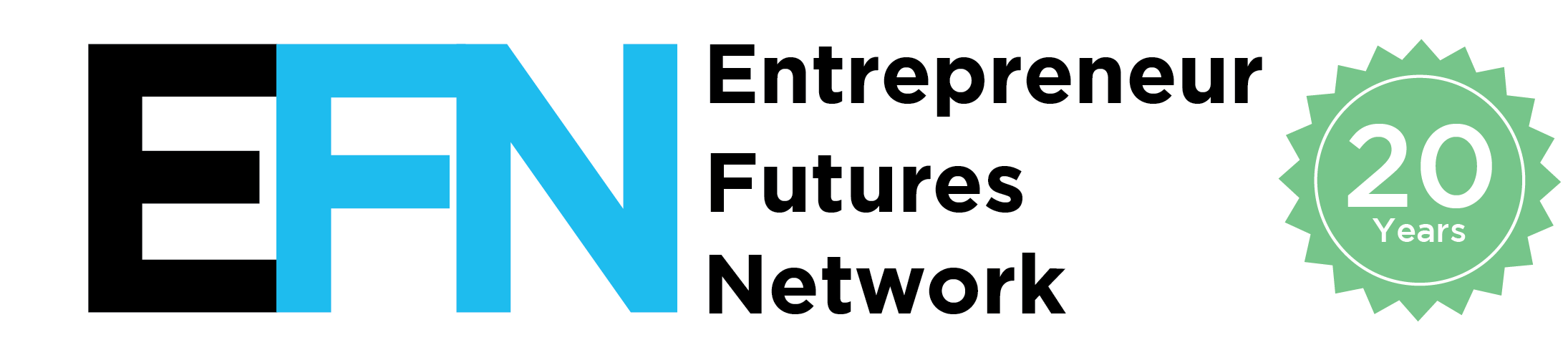 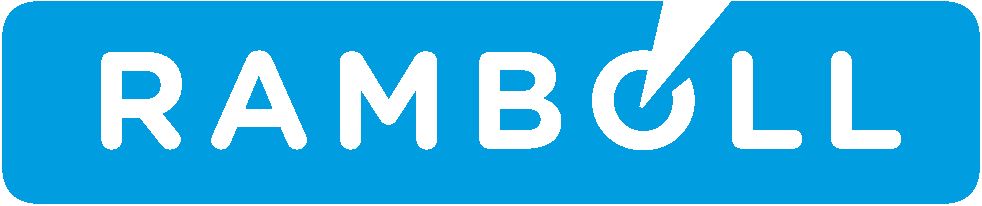 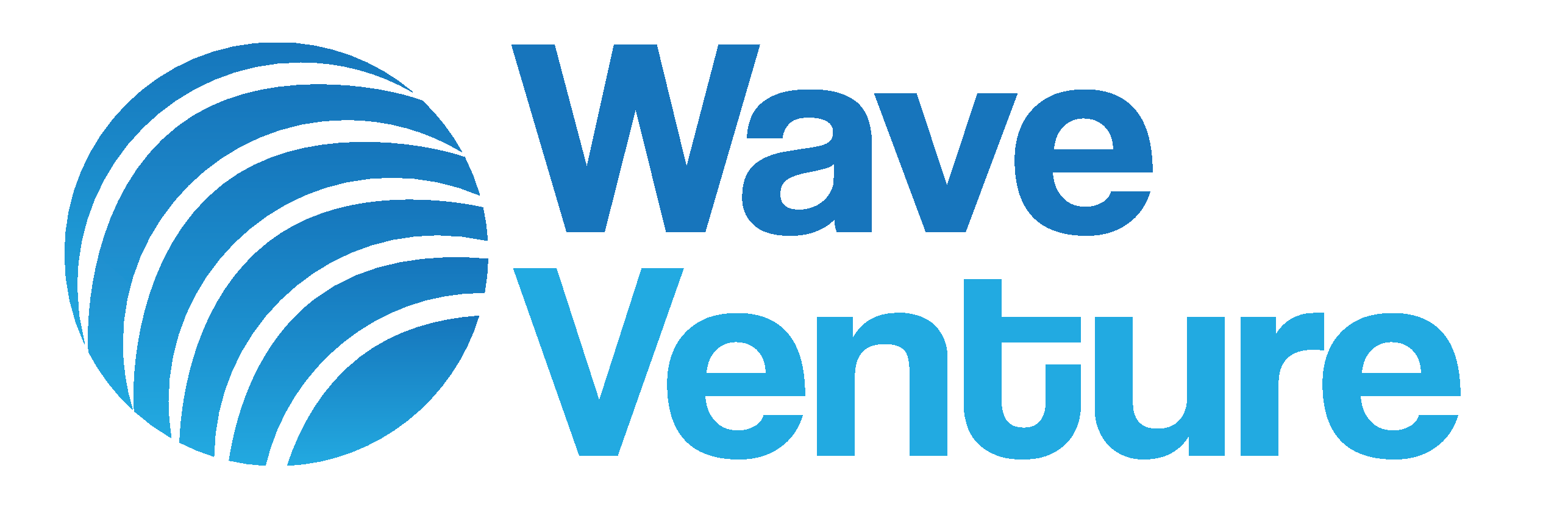 [Speaker Notes: Amanda]
Polling Question
Are you new to DEEC-Tecs?
Innovation and Design Spaces – Technology Opportunities
Concentrated Energy Conversion
Conventional Technology Approach
Extensively explored Solution Space
Distributed Energy Conversion
Innovative Technology Approach
Underexplored Solution Space
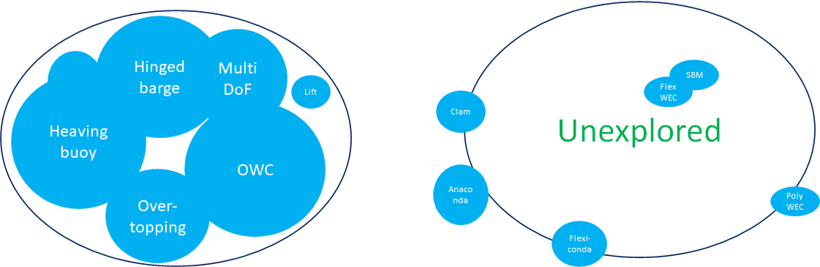 [Speaker Notes: Jochem]
Setting the Stage: Example of Design Paradigm Shift
Concentrated Energy Conversion
Example: Thermal solar power
Energy field interception with direction to focus point for multi-stage & high load power conversion to electricity
Distributed Energy Conversion
Example: Photovoltaic solar power
Energy field interception with local conversion to high aggregation of electricity
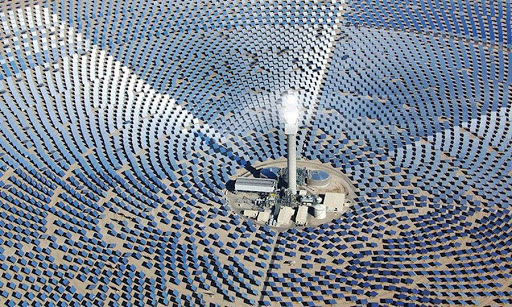 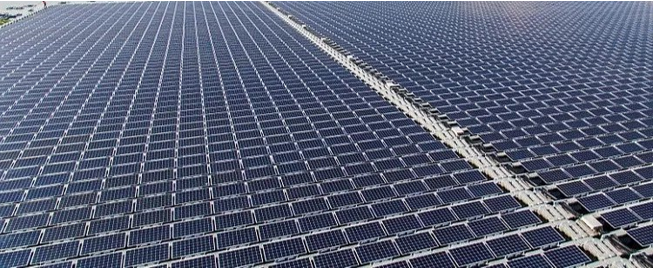 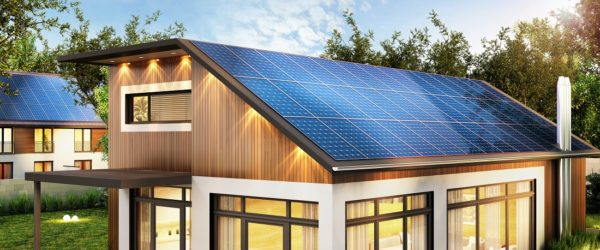 [Speaker Notes: Jochem]
Distributed Embedded Energy Converter TechnologiesDEEC - Tec
WECs are made from DEEC-Tec Metamaterials
WECs are constructed and fabricated through the assemblage of one or several DEEC-Tec metamaterials types.
Has multiple degrees of freedom enabling an inherent compliant interaction with the various frequencies of ocean waves.
“DEEC-Tec Hierarchy Levels” build upon each other to, ultimately, create an ocean wave energy converter (a WEC)
DEEC-Tec Metamaterials
Structural frameworks that are made from the interconnections and combining of many DEECs.
Frameworks making up the metamaterials could be made of different configurations of DEECs; latices, weaves, layers, etc.
Distributed Embedded Energy Converter (DEEC)
Small energy transducer with ability to interconnect with others; often has characteristic lengths of centimeters rather than tens of meters.
Could leverage any number of physical phenomena for energy conversion; e.g., variable capacitance, Faraday’s Law of Induction, piezoelectric effect, hydraulics, pneumatics.
[Speaker Notes: @Blake]
Distributed Embedded Energy Converter TechnologiesDEEC - Tec
WECs are made from DEEC-Tec Metamaterials
WECs are constructed and fabricated through the assemblage of one or several DEEC-Tec metamaterials types.
Has multiple degrees of freedom enabling an inherent compliant interaction with the various frequencies of ocean waves.
Prize, however, only gives focus to:
The innovating of individual DEECs
The innovating of corresponding DEEC-Tec Metamaterials
DEEC-Tec Metamaterials
Structural frameworks that are made from the interconnections and combining of many DEECs.
Frameworks making up the metamaterials could be made of different configurations of DEECs; latices, weaves, layers, etc.
Distributed Embedded Energy Converter (DEEC)
Small energy transducer with ability to interconnect with others; often has characteristic lengths of centimeters rather than tens of meters.
Could leverage any number of physical phenomena for energy conversion; e.g., variable capacitance, Faraday’s Law of Induction, piezoelectric effect, hydraulics, pneumatics.
[Speaker Notes: @Blake]
Distributed Embedded Energy Converter TechnologiesDEEC - Tec
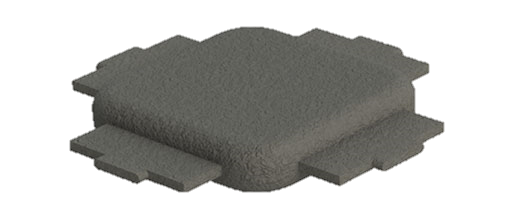 Pictorial representation of an individual DEEC. An energy transducer used to convert one or more form(s) of energy into another (via some form of physical law of energy transfer). An individual DEEC also serves as a structural mechanism for the joining and/or interconnection to other DEECs for the creation of DEEC-Tec metamaterials.
Distributed Embedded Energy Converter (DEEC)
Small energy transducer with ability to interconnect with others; often has characteristic lengths of centimeters rather than tens of meters.
Could leverage any number of physical phenomena for energy conversion; e.g., variable capacitance, Faraday’s Law of Induction, piezoelectric effect, hydraulics, pneumatics.
[Speaker Notes: @Blake]
Distributed Embedded Energy Converter TechnologiesDEEC-Tec
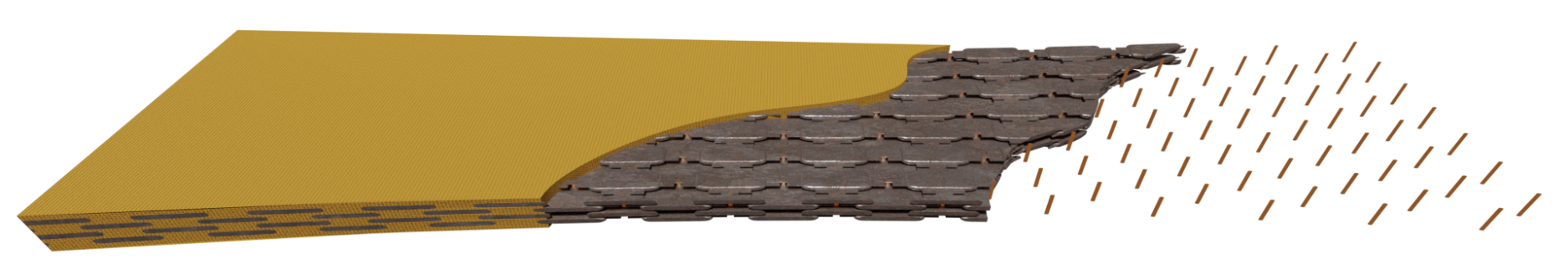 Possible SupportingMaterial Framework
Power Conductors & Interconnects
Individual DEECs
DEEC-Tec Metamaterials
Structural frameworks that are made from the interconnections and combining of many DEECs.
Frameworks making up the metamaterials could be made of different configurations of DEECs; latices, weaves, layers, etc.
A DEEC-Tec Metamaterial example volume with various sectional features removed, along its length, to display typical constituent components of a DEEC-Tec metamaterial.
[Speaker Notes: @Blake]
The DEEC - Tec Domain is Vast!
There are many unknown possibilities leveraging any number of technology domains for the innovation and conceptualization of DEECs and DEEC-Tec metamaterials:
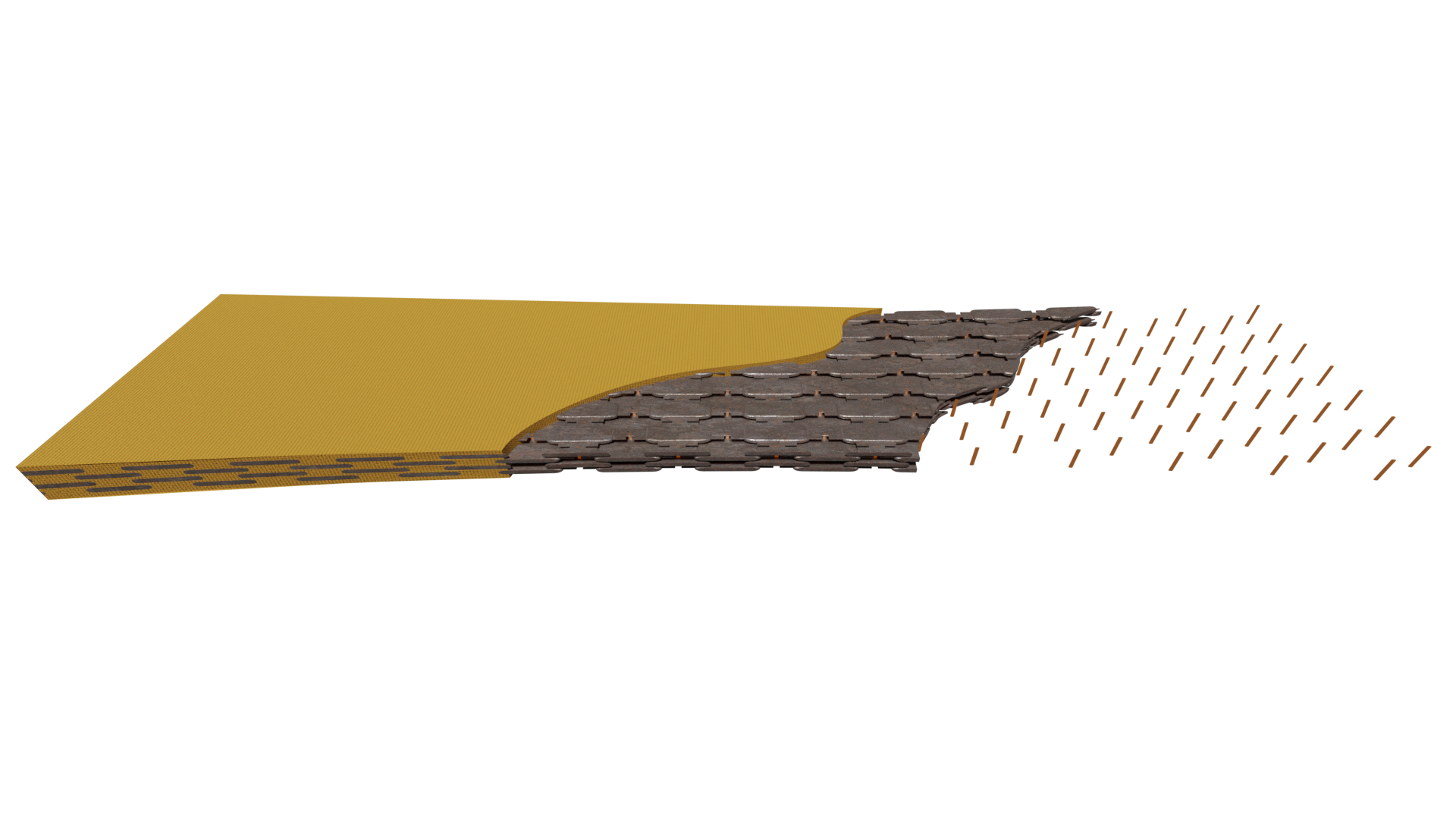 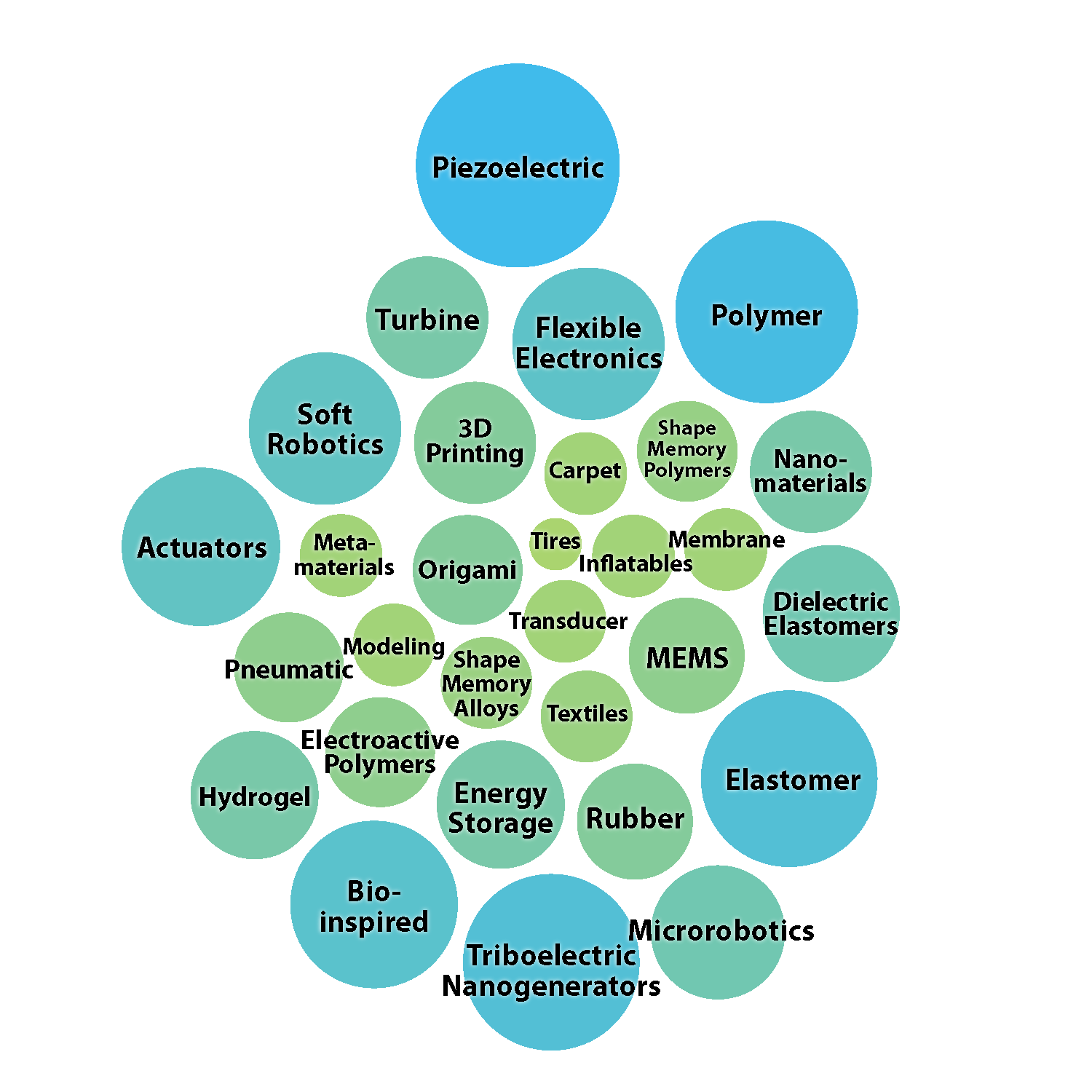 ?
?
?
?
StructuralVibration
?
?
VariableCapacitance
?
?
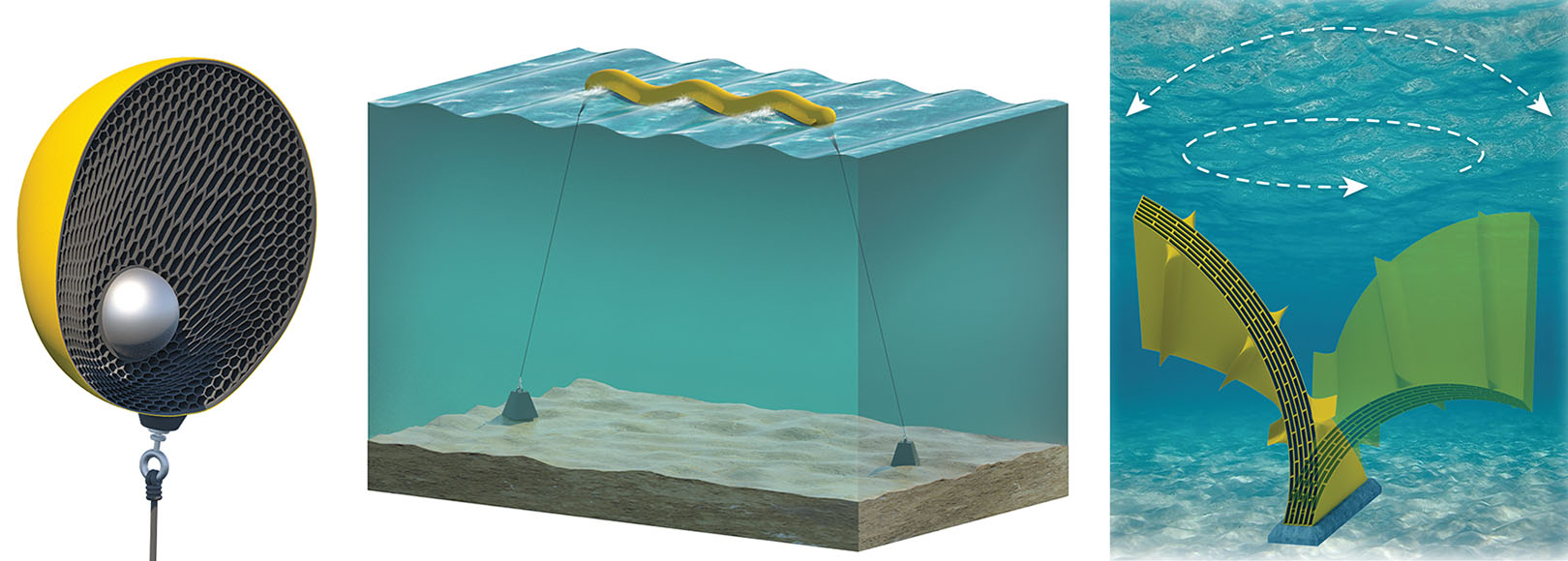 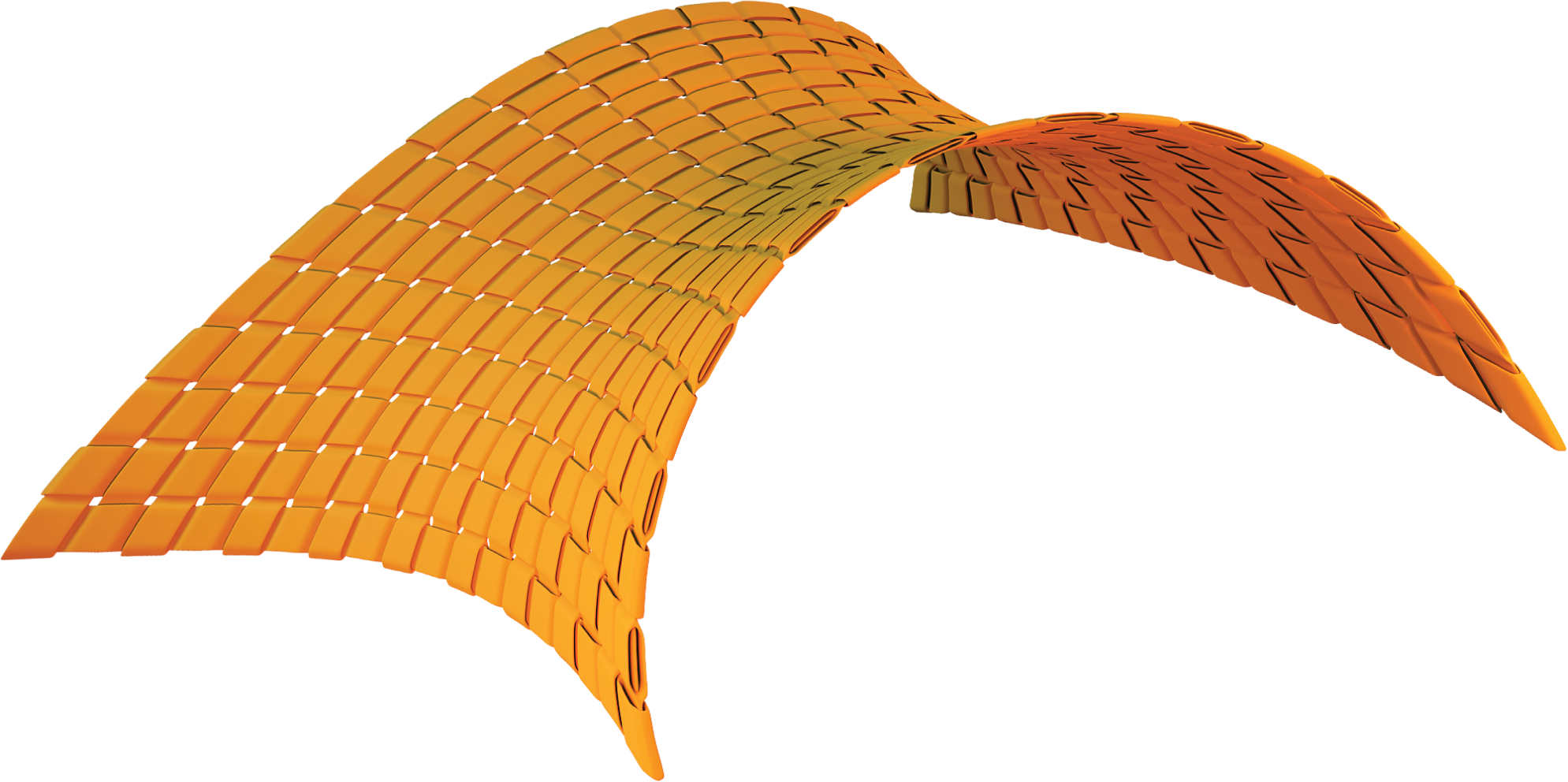 Magnetostriction
?
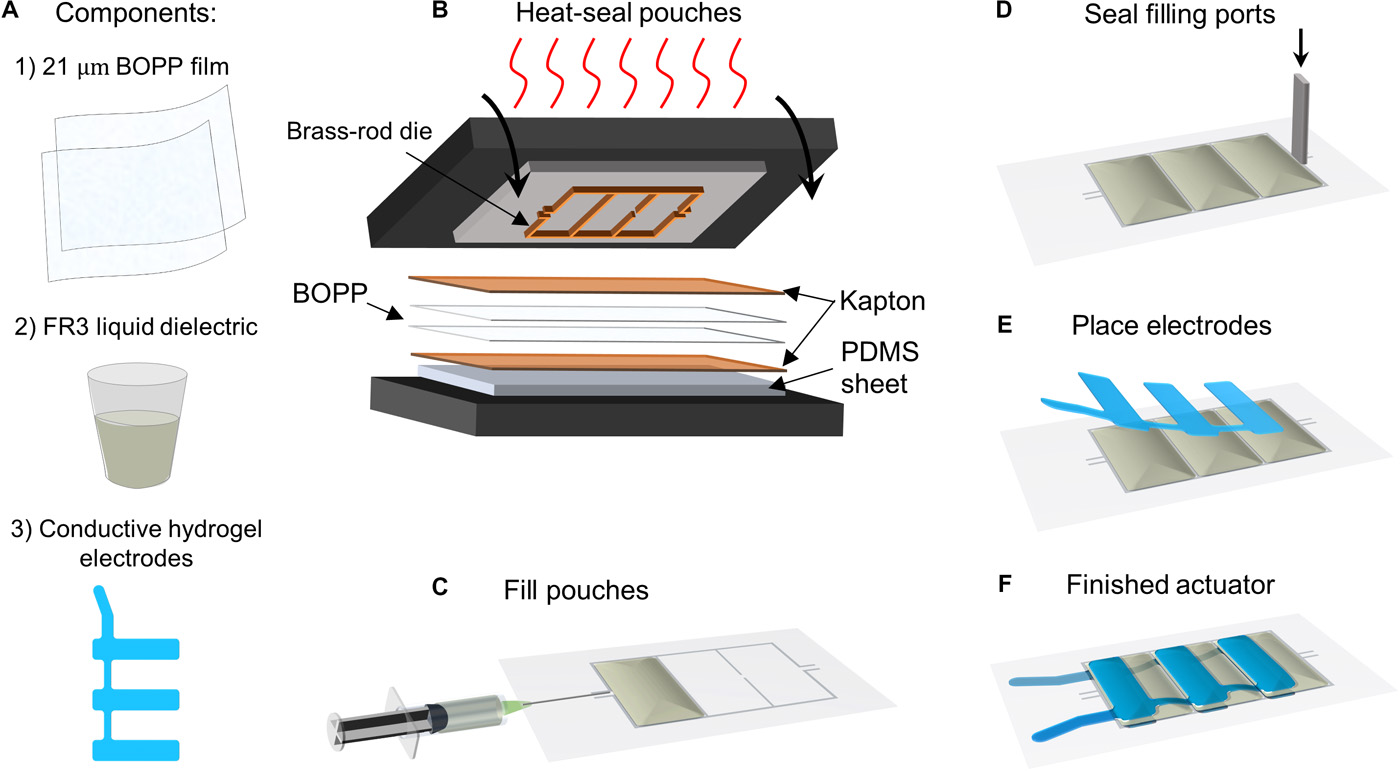 ?
?
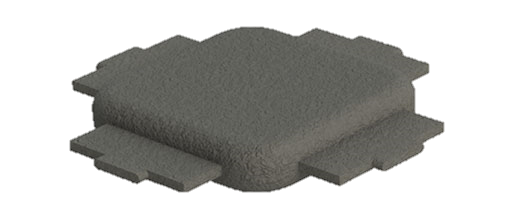 ?
Faraday’s Law of Induction
[Speaker Notes: Blake]
Submission Package & Scoring Criteria
Submission Requirements
[Speaker Notes: Amanda]
Scoring Criteria
All scored submission components will be scored on how well the competitor addresses the statements in each criterion; each statement will be scored by reviewers on the following 0–5 scale:
[Speaker Notes: Amanda]
Submission Scoring Criteria
[Speaker Notes: Amanda]
Submission Requirements
[Speaker Notes: Thomas
Add language on scoring changes – done; added the last bullet item]
Phase II TPL Assessment – Question Format
Given
Teams fill in
Question:
Assuming your concept has shown functionality during benchtop testing, what, if any, additional improvements will it need to function in the intended ocean deployment environment?

Question guidance:
This question is intended to motivate an appraisal of anticipated challenges in scaling up the technology to, ultimately, create an ocean wave energy converter. An understanding of the challenges and a plan to address them are sufficient at this stage. 

Scoring guidance:
High: DEECs can be designed to have safety margins for extreme load and motion conditions, and fatigue lives equaling or exceeding WEC design life, typically 20-25 years.
Med: DEEC failures can be addressed by building in redundancy and/or designing components to be easily replaceable.
Low: Fundamental breakthroughs are required for DEECs to be able to operate long term (20-25 years).
Score:
Choose an integer from 1 thru 9; 1 being the lowest and 9 the highest


Confidence:
Indicate how confident you are about the score you selected. Choose from high/medium/low. 


Justification:
Provide justification or background information to support your score.
[Speaker Notes: TPL - Thomas]
Submission Requirements
[Speaker Notes: Amanda]
Template for Technical Narrative
Team Information (Team name, team members, and team lead)

A short description of your team/organization that is clear and concise [50-200] words, does not count towards 5,000 word limit]

Up to 5,000 Words to populate the following information

Team Characteristics & Excellence
Innovation Process
Viability of Concept 
Planned Development for Phase III
Suggested content will be provided but competitors decide where to focus responses
[Speaker Notes: Amanda]
Leaderboard Scoring Processing
We anticipate the Leaderboard will be updated weekly
Teams can earn points by leveraging educational tools and support mechanisms provided by Prize administrators to better understand key prize elements. Activities are pre-scored on public-facing leaderboard.
Specific engagement activities will be offered on the HeroX platform directly and updates will be shared on the leaderboard as teams complete these activities

Teams can receive up to 5 points per scoring criteria, for a maximum of 15 additional points

The final scores represented on the public-facing leaderboard will contribute directly to the final numerical score a competitor receives on their submission.
[Speaker Notes: Amanda]
Wrap Up & Next Steps
[Speaker Notes: Amanda]
HeroX Platform
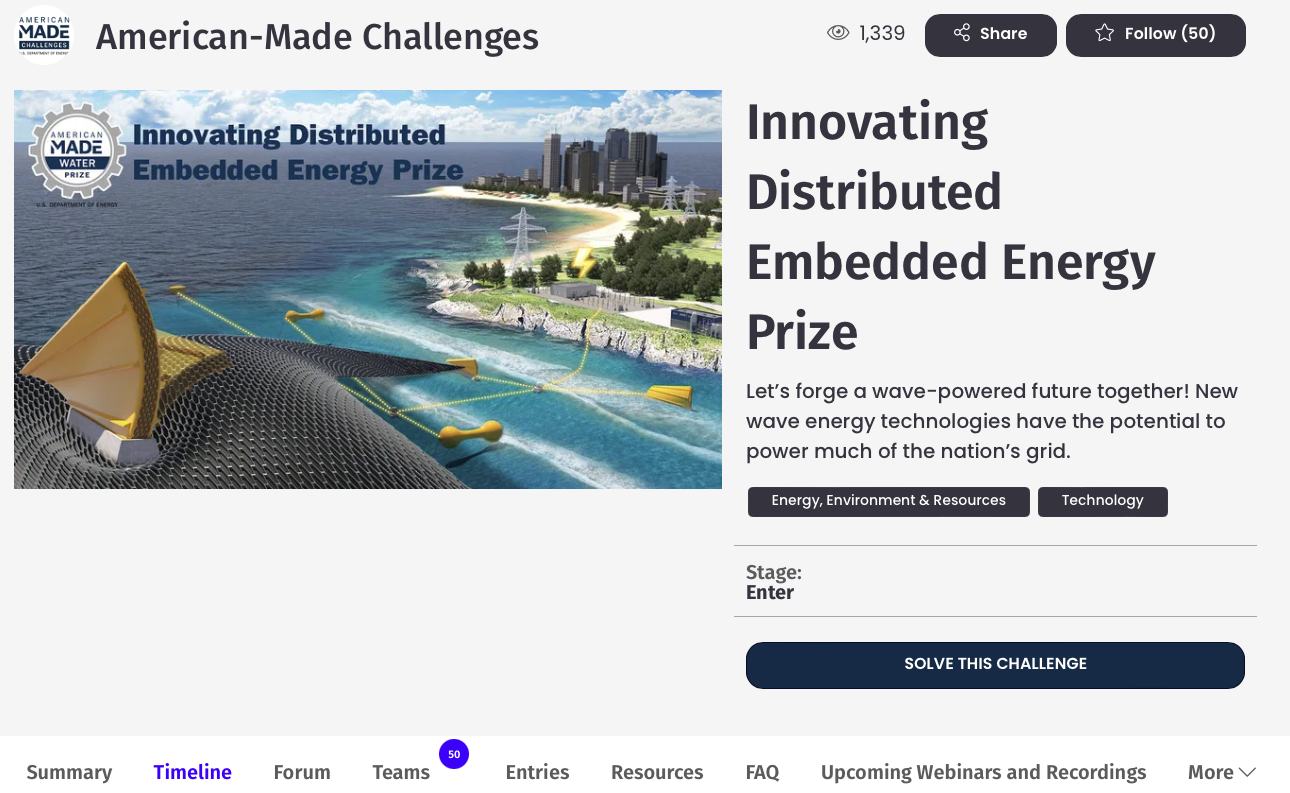 Share & follow
 the prize
Access valuable resources like the rules and templates!
Communicate with the prize administration team
Submit 
your idea!
Stay up-to-date
Build a team
Register for upcoming Webinars and trainings
[Speaker Notes: Amanda – add where to see the teams?]
Register and Compete
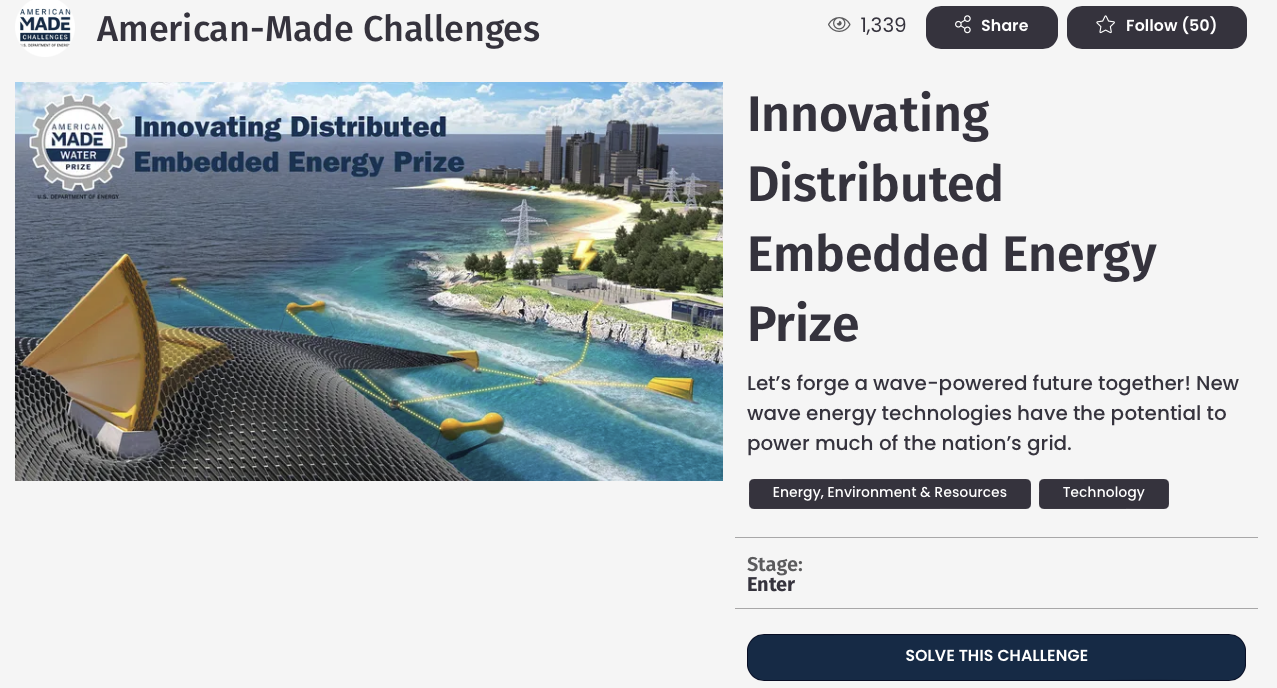 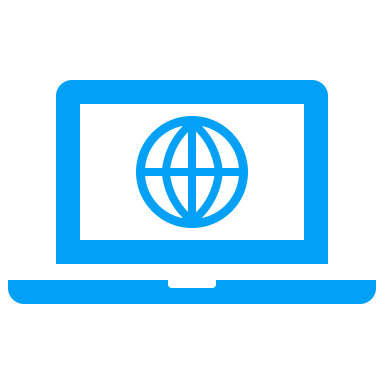 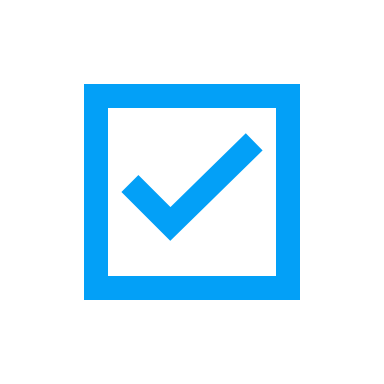 Visit the HeroX prize page: https://www.herox.com/InDEEP
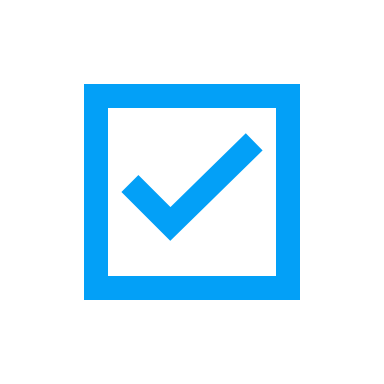 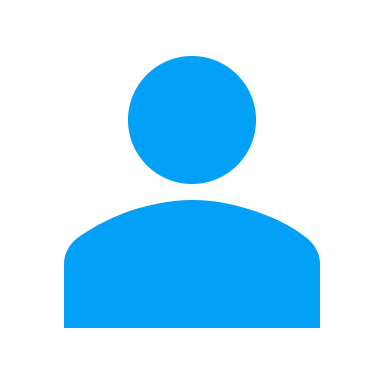 Choose “Solve this Challenge” (indicates your interest in competing; it is not a commitment—yet)
Sign in or create a HeroX account
Agree to the Terms of Use
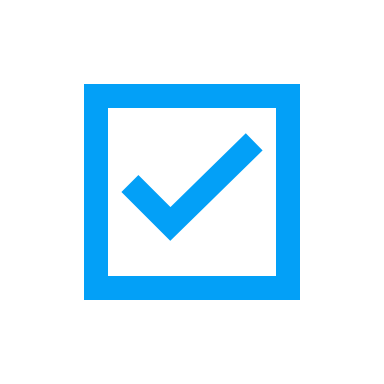 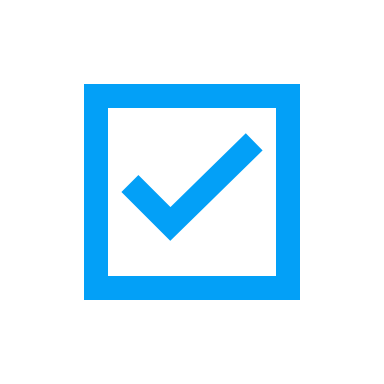 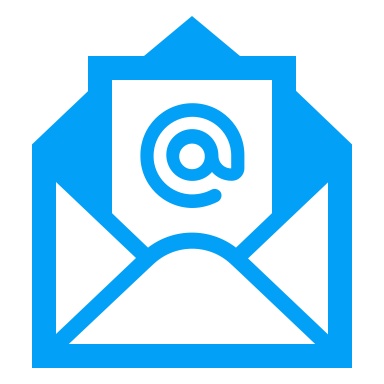 Confirm your email address
Accept the Challenge-Specific Agreement
Submit Final Submission materials prior to August 25, 2023
Indicate “Would you like to compete as a team?”
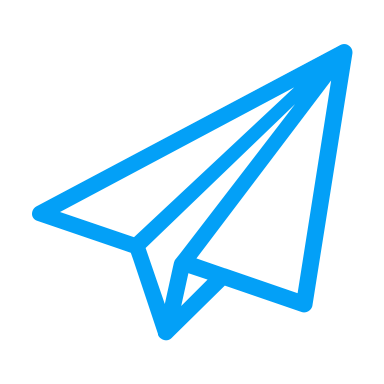 [Speaker Notes: Amanda]
Read the Rules
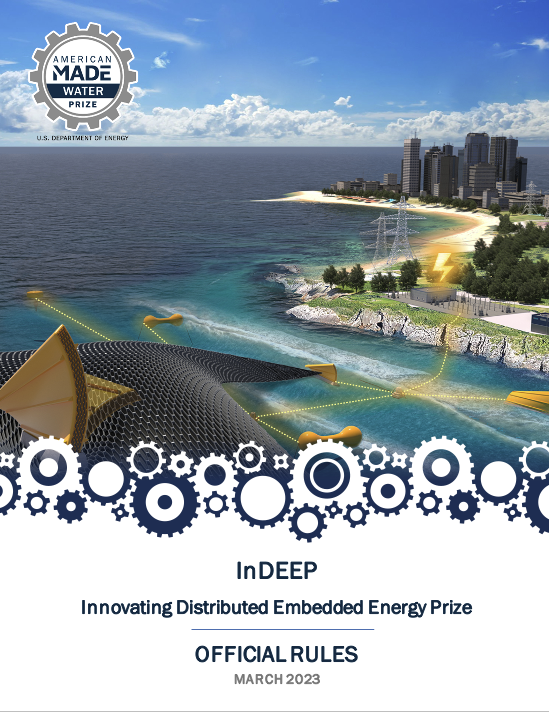 Topics covered in today’s presentation can all be found in the Official Rules Document. 

For a more in-depth look at these topics, please read the rules document, which is available here: https://americanmadechallenges.org/challenges/indeep/docs/InDEEP-Prize-Rules.pdf
SOLVER COMMUNITY
[Speaker Notes: Amanda]
Polling Question
Is there any support that you don’t see here but would find beneficial?
Thank you & Questions
[Speaker Notes: Carrie]
Distributed Embedded Energy Converter TechnologiesDEEC - Tec
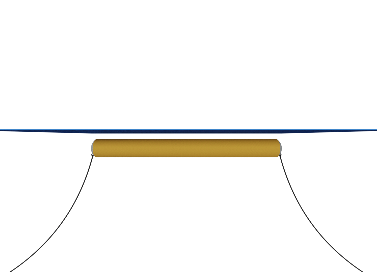 No WavesNondeformed
WavesActively Deformed
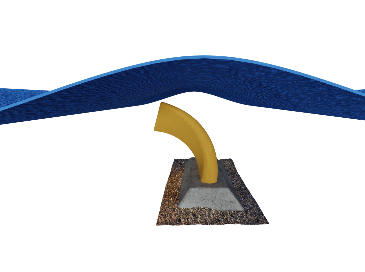 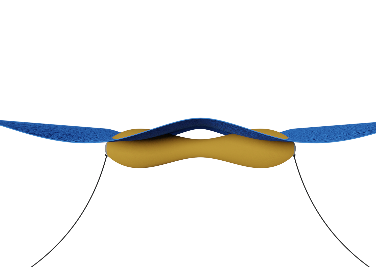 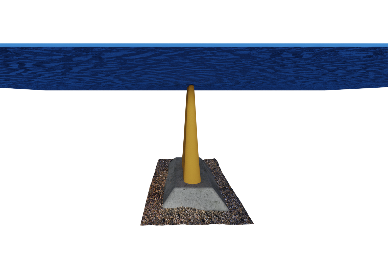 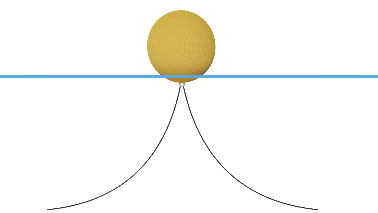 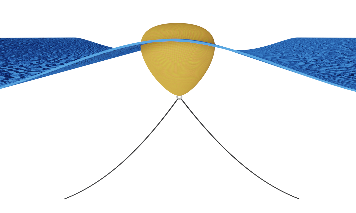 BulgingLine Absorber
Twisting Flexing Flap
DistendingPoint Absorber
Contracting/Bulging
Twisting
Bending
WECs can be Made from DEEC-Tec Metamaterials
WECs can be constructed and fabricated through the assemblage of one or several DEEC-Tec metamaterials types
Has multiple degrees of freedom enabling an inherent compliant interaction with the various frequencies of ocean waves
The DEEC-Tec WECs do not concentrate marine energy into transmission gear box and/or solo power take-off system such as a rotary generator. Instead, DEEC-Tec enables energy conversion throughout a WEC’s structure
Contorting
Distending
Three example WEC archetypes made from DEEC-Tec metamaterials.
Example ocean wave energy converter (WEC) archetypes made from DEEC-Tec metamaterials; showcasing their nondeformed and plausible dynamic deformations.
[Speaker Notes: @Blake]
marine energy | challenges
Marine energy technologies are at an early stage of development due to the fundamental challenges of generating power from a dynamic, low-velocity, and high-density resource while withstanding corrosive marine environments

These challenges are intensified by high costs and lengthy permitting processes associated with in-water testing

To address these challenges, the Marine Energy Program conducts transformative early-stage research that advances the development of reliable, cost-competitive marine energy technologies and reduces barriers to technology deployment
Market Opportunities
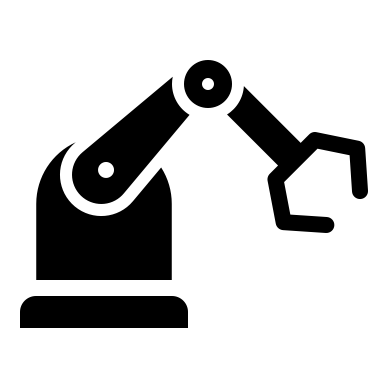 DEEC-Tec can be applicable to multiple market areas:
Utility grid ocean wave energy conversion ‘farms’ 
Near-term market areas such as those in the Blue Economy
Other domains of energy harvesting, including a wide spectrum of advanced robotics
The focus of this prize is on wave energy because:
Wave energy is the most abundant and geographically diverse marine energy resource in the U.S., but is also the most complex and expensive resource to harness energy from
Wave energy converters are still a nascent technology with challenges in supply chain availability and workforce training
The systems engineering approach supported by this prize aims toidentify ideas with high technoeconomic potential, accelerating the development of WECs
The prize is intended to be an initial step of WPTO funded research into the potential of DEEC-Tec, intended to be followed by additional funding
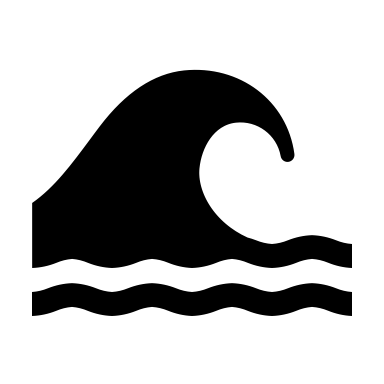 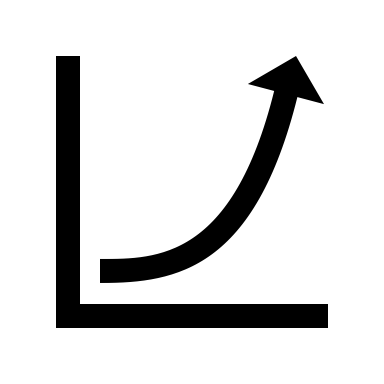 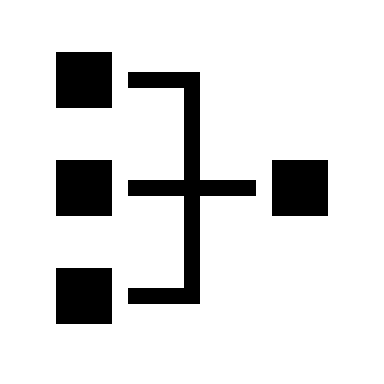 Combining Wave-SPARC and DEEC-Tec for the Potential Prize
Specific technology areas that have unique characteristics 
Not well studied in marine energy applications
New architype possibilities
Assessment Tools for WECs, including TPL
Structured Innovation Techniques & Tools for WECs
Curiosity of solvers from fields outside ocean wave energy
[Speaker Notes: Bill]
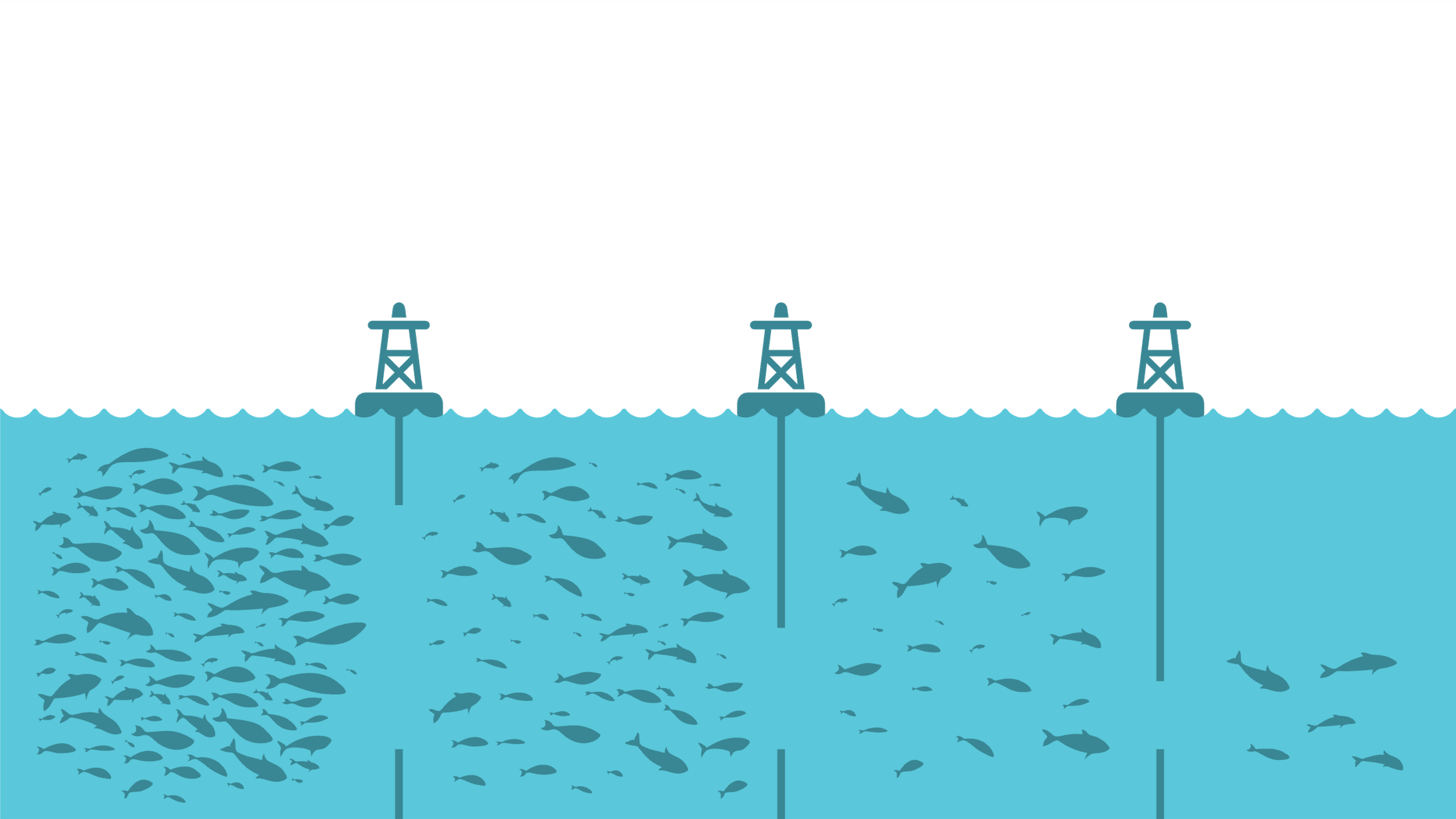 Wave-SPARC Prize Down-Select Process
Phase III – Embedded Technology
Combining Distributed Embedded Energy Converters Competition (open to previous participants)
≈ 5 awards @ $250k each

Duration – 180 days
Phase II – Core Technology
Individual Distributed Embedded Energy Converter 
Collaboration (open to all)
≈ 15 awards @ $50k each

Duration – 90 to 180 days
Phase I - Concept
Training & Concept Paper Development
Awareness and engagement (open to all) 
≈ 20 awards @ $15k each

Duration – 90 days
[Speaker Notes: Update]
Future Arc for Maturing Ocean Distributed Energy Technologies
Prize
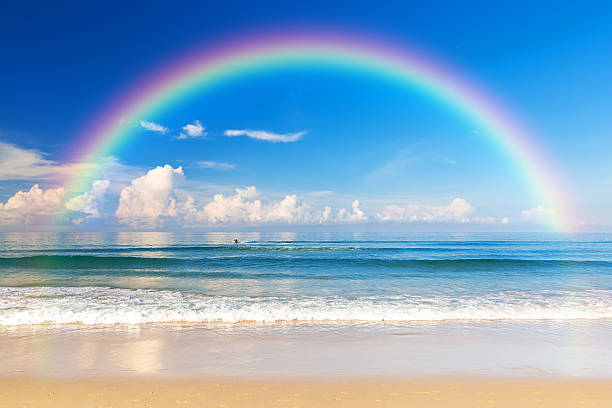 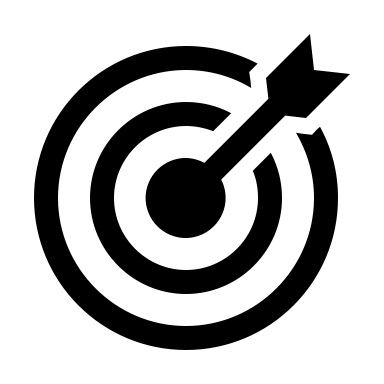 Before the Prize
Thriving US Marine Energy Industry
Post Prize
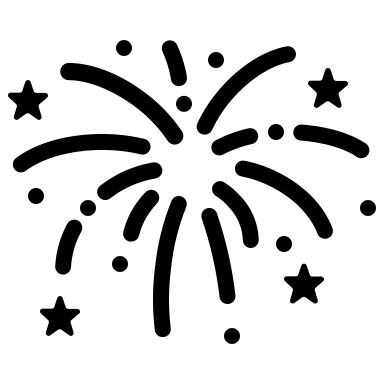 Phase I: Concept
Phase II: Core Technology 
Phase III: Embedded Technology
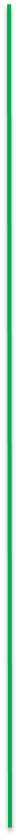 Continue maturing technologies with future WPTO funding opportunities and support: 
FOAs (traditional grants and cooperative agreements)
SBIRs/STTRs
Collaborations with National Labs (NREL, PNNL, SNL)
TEAMER Awards (https://teamer-us.org/) 
Energy iCorp
UMERC

Potential collaborations with other DOE offices:
Advanced Manufacturing Office
ARPA-E
Office of Clean Energy Demonstration
Tech to Market

Potential collaborations with other Federal partners

Potential use of technologies in outside fields and markets
Energy transduction technology ideas from potential prize participants

Ocean wave energy research

Wave-SPARC systems engineering methodology
Tangible benefits for prize participants: 
Prize Purse
Vouchers (Lab, AMC)
Training	
Testing	
Independent assessments	

Intangible benefits for prize participants : 
Notoriety / exposure (WPTO and press releases)
Awareness of WPTO needs and portfolio
Awareness of end user / end customer needs
Connections and networks
Marine Energy expertise

Benefits for the WPTO:
Evaluate high technoeconomic potential technologies
Strengthen Wave-SPARC methodology
[Speaker Notes: Bill]